УРОК 
 РУССКОГО   ЯЗЫКА  
В  4 КЛАССЕ
Ученики
активныедумающиеработоспособныевнимательныеаккуратныедисциплинированные
Урок
интересныйпознавательныйразвивающийплодотворный
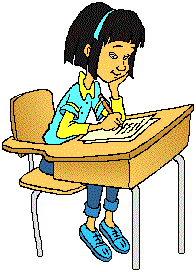 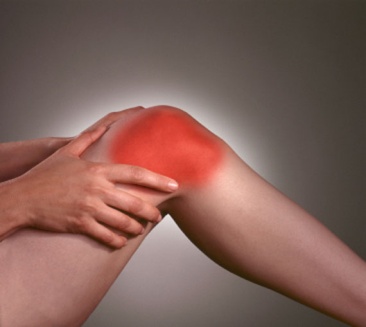 КО
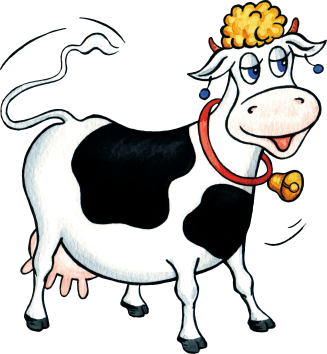 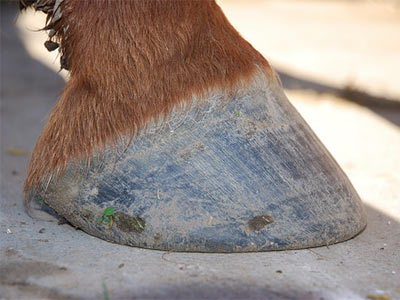 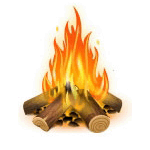 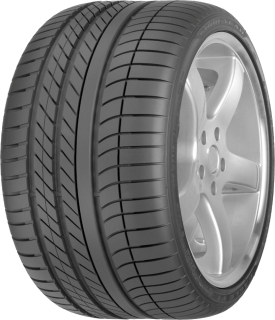 колено, корова, копыто, костёр, колесо
Ты молодец. (зеленый)
 Я доволен твоей работой на уроке. (желтый)
 Ты мог бы поработать лучше. (красный)
Определяем, сколько в предложении грамматических основ
Одна
Вывод: 
предложение 
простое.
Две и более
Вывод: 
предложение
 сложное.
Сколько основ,
столько простых 
предложений
Ключевые слова:

сложное предложение; 
союзы и, а, но; 
запятая
Запятая в сложном предложении.
рядом и мой школой находится с бассейном дом


туда сестрой мой и бассейном находится с ходим рядом с мы дом часто
Мой дом находится рядом с бассейном и школой.

Мой дом находится рядом с бассейном, и мы с сестрой часто туда ходим.
, а
, но
, и
и
Простое предложение с однородными членами
Сложное предложение
части
связываются
разделяются
,
Союзами с интонацией
интонацией
Правила работы в парах
Говори тихо
Выслушай мнение товарища до конца
Не перебивайте друг друга
Будь вежлив и сдержан
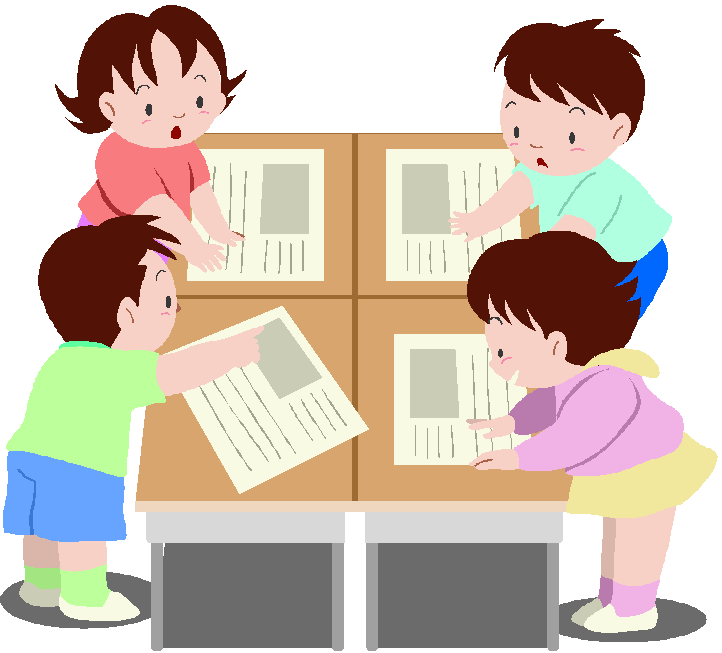 Улыбнулись сонные берёзки,
Растрепали шёлковые косы,
Шелестят зелёные серёжки,
И горят серебряные росы…
                                  (С.Есенин)
[ - =] и [ - =].

[ - = , и = ].
Итог  урока
Что мы повторили?
Что понравилось?
Оцени свою работу
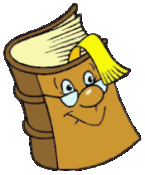 Хочу знать больше
Хорошо, но могу лучше
Пока испытываю трудности
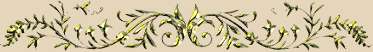